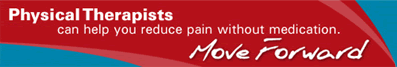 Professional practice
Autonomy  cont..
A switch from supervised or referral practice
Professional endeavor from Dictated practice to direct access.
Importance of professional autonomy  that lead to full  professional status in PT.
There is a thought about DPT degree will prepare PTs for 
autonomous practice 
Independent decisions
Permission of applying decision ,depends on direct access law and reimbursement policies..
Another view regarding DPT degree & autonomous practice
PTs may not get autonomy in decision making only because of DPT degree and direct access.
Health care system has also influence.
They have their set goals and protocols….
Prescription & blanket referral
Degree Vs. Skills, On which one can trust….
Autonomous practice get influence
Employee
Employer (self employed)
Influence of third party in decisions e.g. Rx
Self-Regulation of Ethical Standards
Possession of code of Ethics and mechanism to endorse/abide by..
The obligation to enforce a code of ethics is also called self-regulation
APTA’s first code of Ethics in 1935
A step toward professionalism(doubtful)
04 major ethical violations
Making a diagnosis
Offering prognosis
Criticizing health care professionals 
Advertising for patients
In response to autonomy for a profession  Society demands that profession to follow certain ethics…
E.g actions against incompetent professionals ,pro bono services
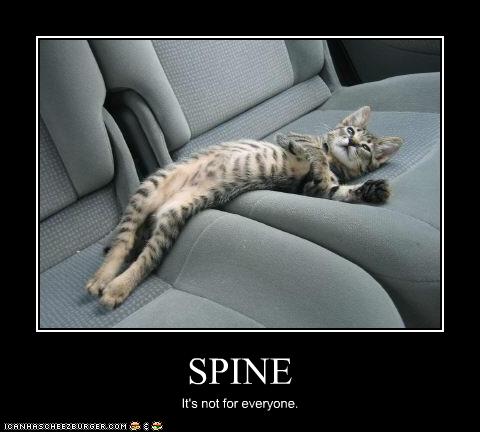 Accountability
Patient
 Health care organization
 other professionals
 the government
 third-party payers
Professional associations
Lawyers and courts etc
Professional model of accountability?
Health care professionals establish and enforce
standards of accountability through professional organizations
Ozers models of professionalism
Commercial
Guild 
Interactive